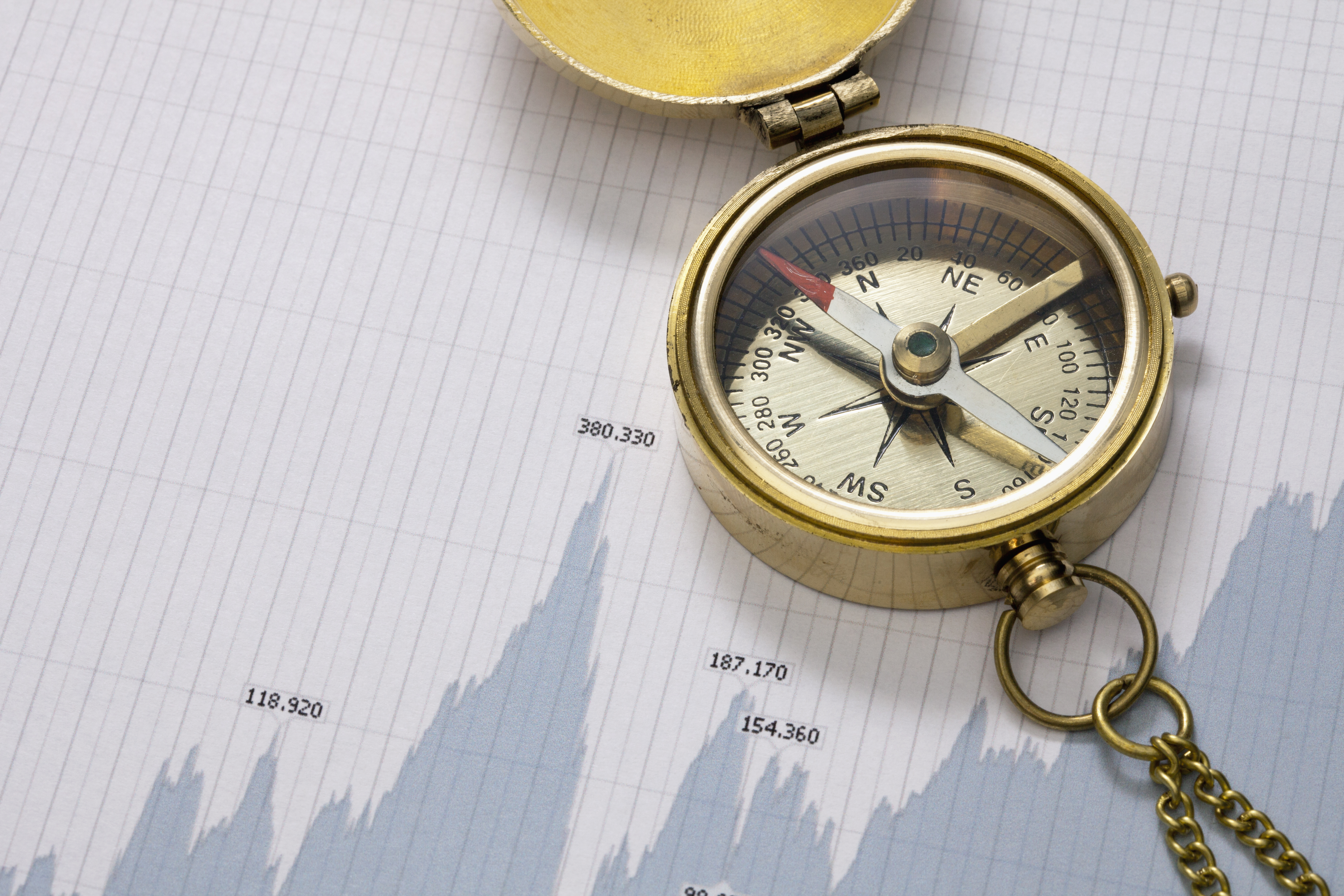 A Christian’s view of evil(Romans 12:9)
“Abhor what is evil. Cling to what is good”- Rom 12:9 (NASB)
Abhor: connotation to ”have a horror of; to dislike”
Cling: connotation to “glue, cement, to cleave; to join oneself firmly to”
Isaiah 5:20 (NASB)
“Woe to those who call evil good, and good evil; 
Who substitute darkness for light, and light for darkness; 
Who substitute bitter for sweet, and sweet for bitter!”
The tenets of right and wrong for a Christian
Right and wrong aren’t being decided today by myself or by society
Right and wrong weren’t decided by someone at any other point in history
Right and wrong were set by God before time even began
1 Peter 3:10-12 (NASB)
“The one who desires Life, to Love, and see Good days,
Must keep his tongue from evil and his lips from speaking deceit
He Must turn away from evil and do good;
He Must seek peace and pursue it.
For the eyes of the Lord are toward the righteous, And His ears attend to their prayer,
But the face of the Lord is against those who do evil”
James 1:21 (NKJV)
“Therefore lay aside all filthiness and overflow of wickedness, and receive with meekness the implanted word, which is able to save your souls.”
We will hate evil if we:
Fear the Lord
Proverbs 8:13 (NKJV) “The fear of the Lord is to hate evil; Pride and arrogance and the evil way; And the perverse mouth I hate”
Love the Lord
Psalms 97:10 (NKJV) “You who love the Lord, hate evil! He preserves the souls of His saints; He delivers them out of the hand of the wicked”
Learn (get understanding) from the Lord
Psalms 119:105 (NKJV) “Through your precepts I get understanding; Therefore, I hate every false way”
How do I really feel about evil?
Hated as Evil by God
Promoted as Good
Universally Hated as Evil
Hated by some as Evil
Homosexuality
Drunkenness
Hard Drug Addiction
Pride
Murder
Fornication
Adultery
Prioritization of earthly riches
Human Trafficking
Lying
We need to be careful to not hate the one doing it. Everyone is a sinner and everyone has done wrong. While we can’t love anyone any less for the things they do, we must also hate evil on all levels as God does.
Proverbs 6:16-19 (ESV)
“ These six things the Lord hates, seven that are an abomination to him: haughty eyes, a lying tongue, and hands that shed innocent blood, a heart that devises wicked plans, feet that make haste to run to evil, a false witness who breathes out lies, and one who sows discord among brothers”
How do we know if we hate evil?
The Knowledge Test
Hebrews 5:11-6:2
Test summary: You should know some things by now, but even though you’ve been with the Lord a long time- you still need the basics.
The Priority Test
Matthew 6
Test summary: What is most important in your life? What do you value the most? Treasures here or spiritual treasures? Your family or the family of God?
The Morality Test
Galatians 5:16-25
Test summary: Are bad deeds still in your life? Am I growing in the fruit and getting rid of the deeds of the flesh?
The Maturity Test
Philippians 3:7-15
Test summary: A mindset that mature people have to forget things that are behind and press forward to the things that are ahead (heaven). Do we desperately look forward to what’s next or miss what has already happened?
Umbrella Test: The Imitation Test
James 1:23-24 (ESV): “For if anyone is a hearer of the word and not a doer, he is like a man who looks intently at his natural face in a mirror. For he looks at himself and goes away and at once forgets what he was like”
2 Corinthians 3:18 (ESV): “And we all, with unveiled face, beholding the glory of the Lord, are being transformed into the same image from one degree of glory to another. For this comes from the Lord who is the Spirit.”
Do we act like Him (Jesus)? Do we believe like Him? Do we feel like He felt? 
How Christ-like are we?
What needs to change in us?
Romans 12:2 (ESV): “ Do not be conformed to this world, but be transformed by the renewal of your mind, that by testing you may discern what is the will of God, what is good and acceptable and perfect ”